avdagić edhem
DNS rebinding
Internet
“Mreža mreža”
domene i IP adrese
DNS
Text
IP adrese i domene
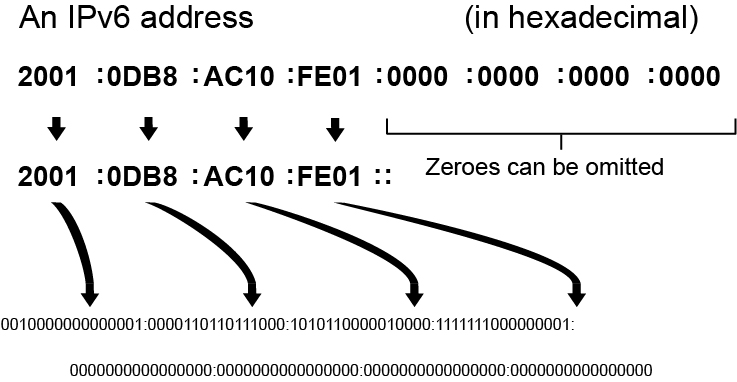 DNS
Text
DNS upit (query)
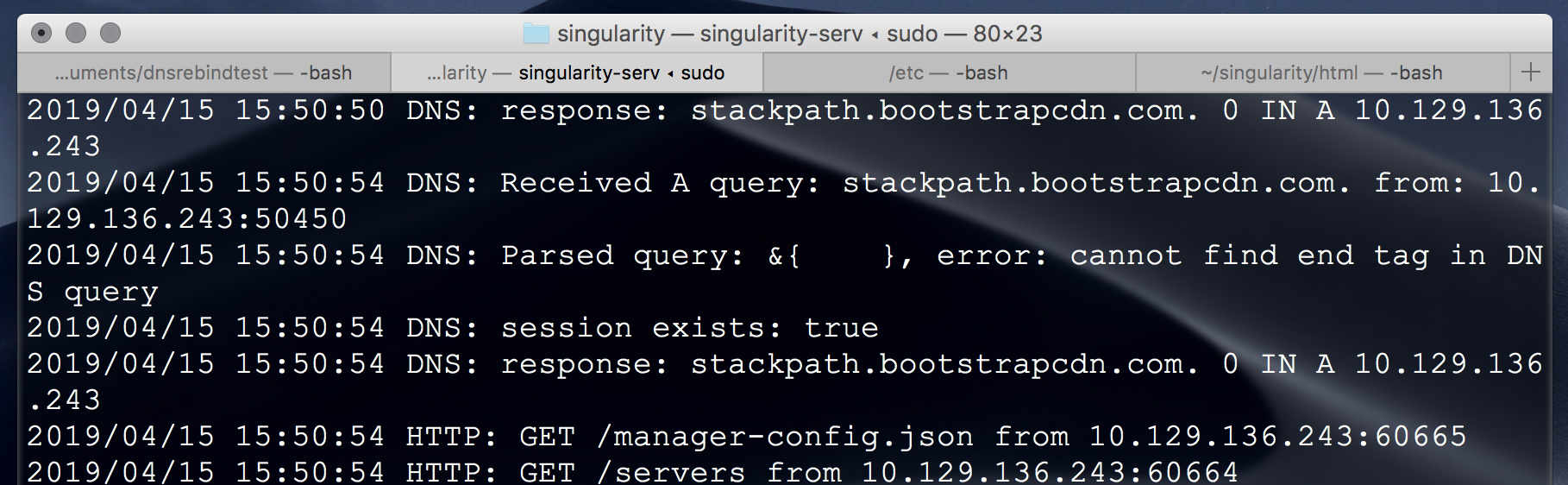 Same-origin policy
Dns rebinding
primjer
                         fer intranet
demo
Text
implementacijski problemi
Distribucija

Poznavanje mreže koja se napada
Zašto nije popravljeno?